An update on measurements 
with irradiated CHESS-1 chip  

I. Mandić et al., 
Jožef Stefan Institute, Ljubljana, Slovenia
ATLAS Strip CMOS regular meeting, 4th August 2015
1
New irradiation step: total fluence 1e16 n/cm2
E-TCT, velocity profile
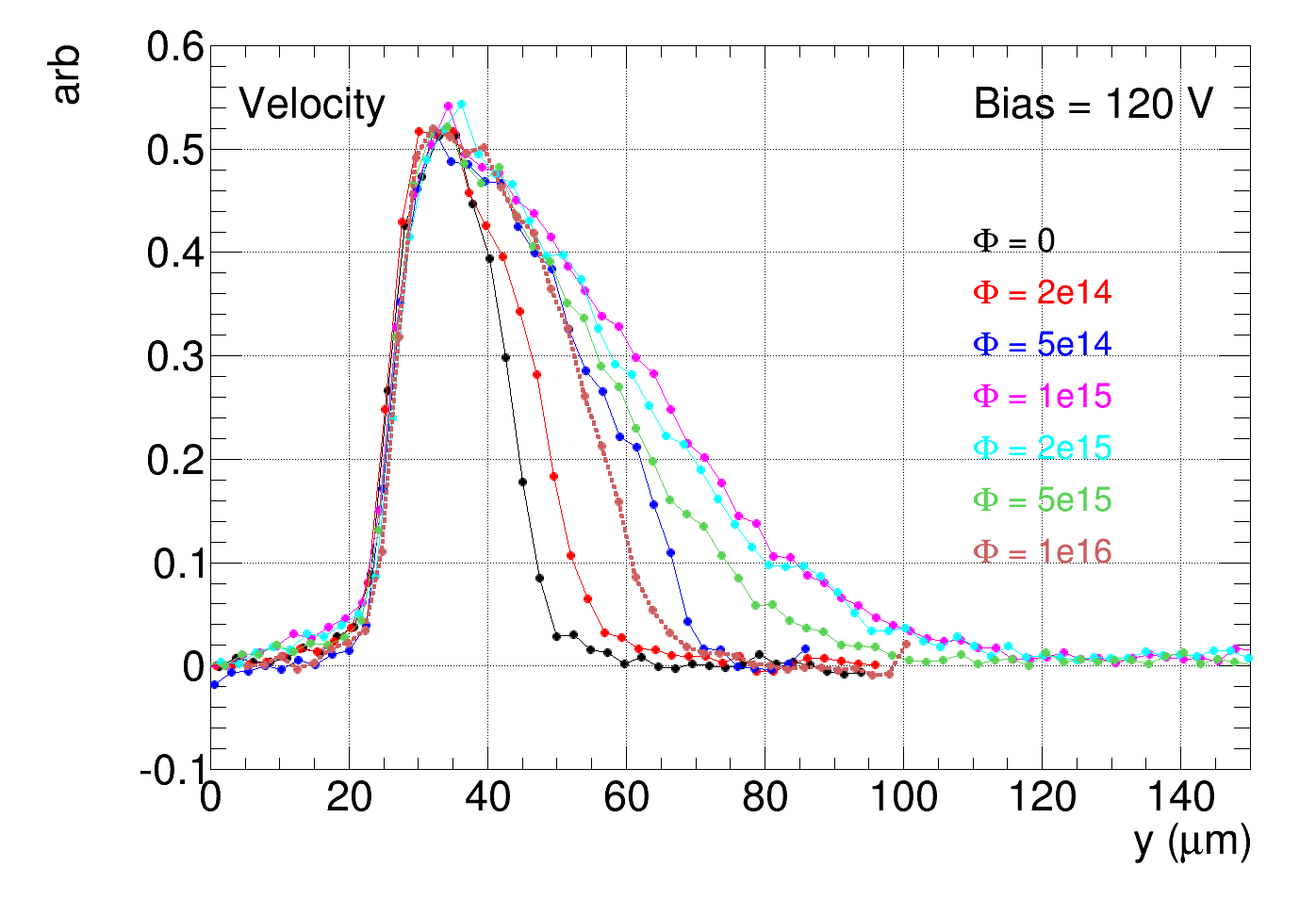 at 1e16 depleted layer still thicker than before irradiation
ATLAS Strip CMOS regular meeting, 4th August 2015
2
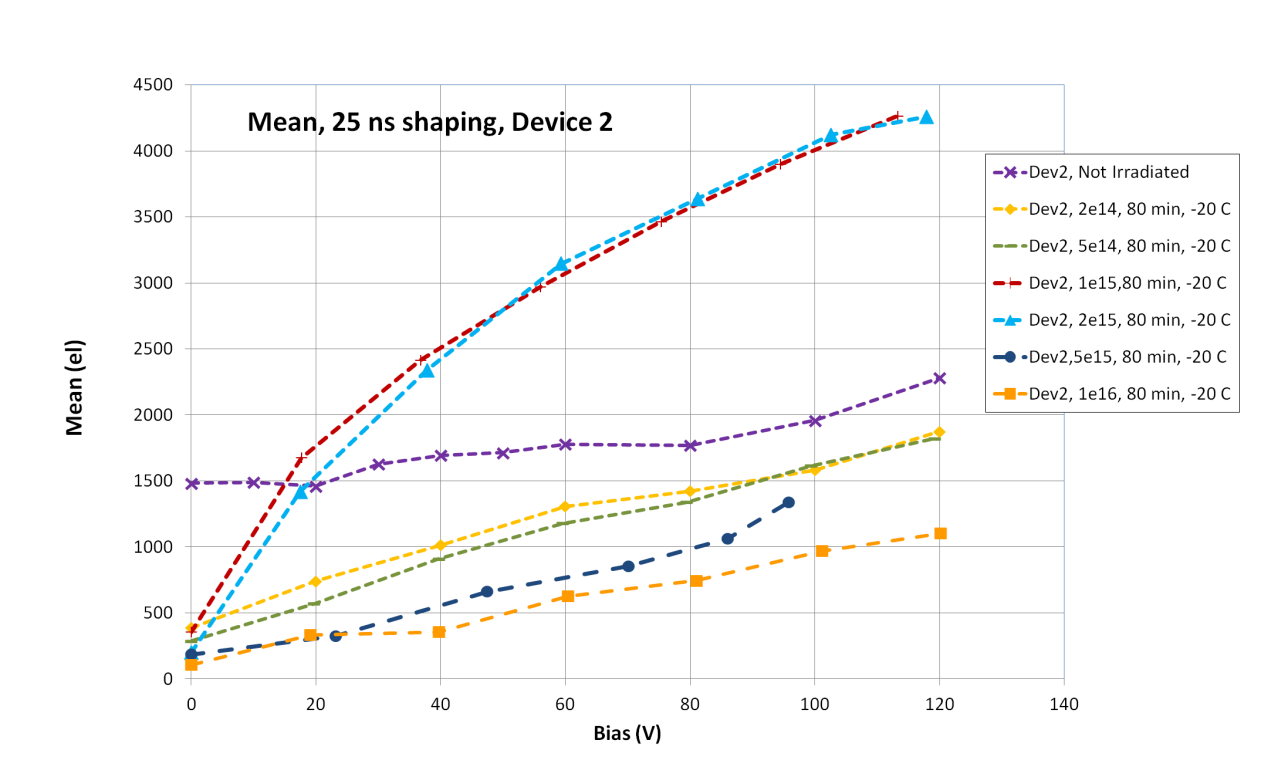 Sr-90
charge collection smaller
   than at 5e15
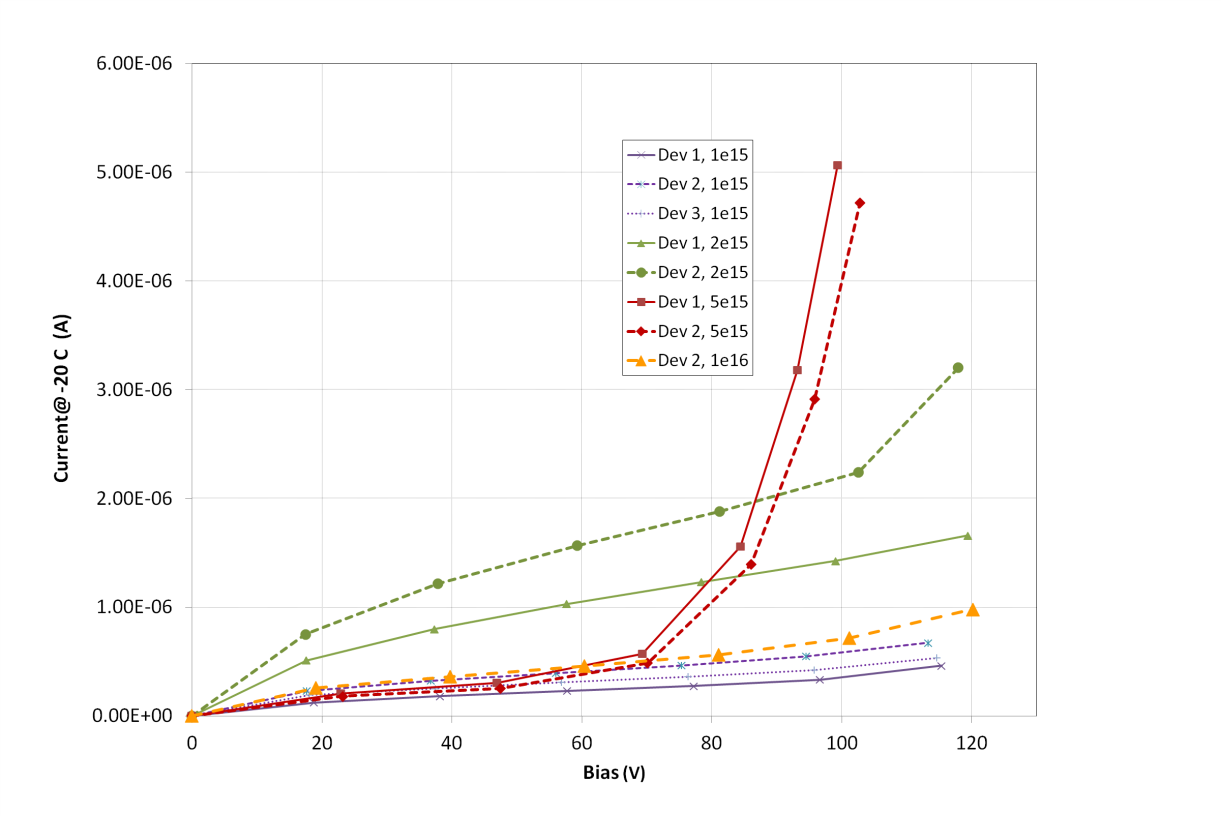 Current
no current increase at
   higher bias voltage
ATLAS Strip CMOS regular meeting, 4th August 2015
3
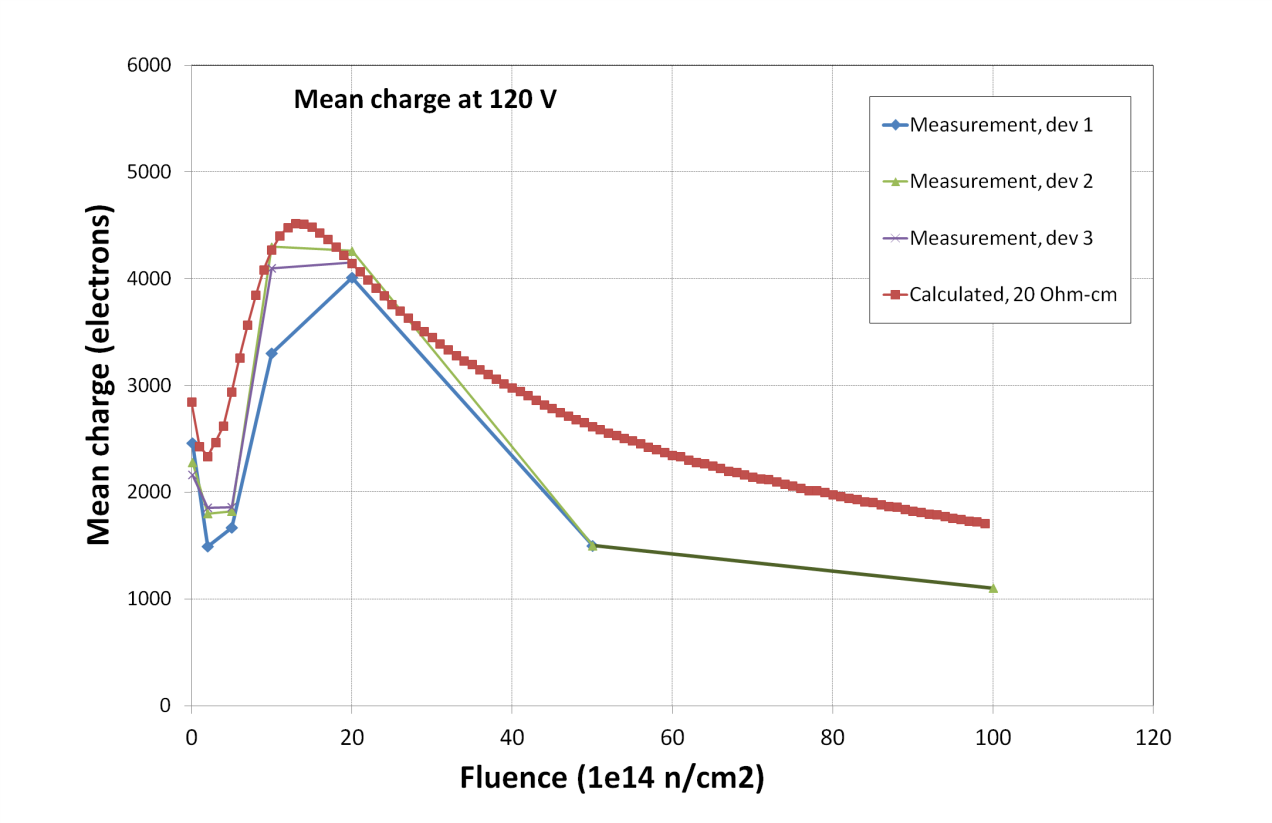 approximately as expected
ATLAS Strip CMOS regular meeting, 4th August 2015
4